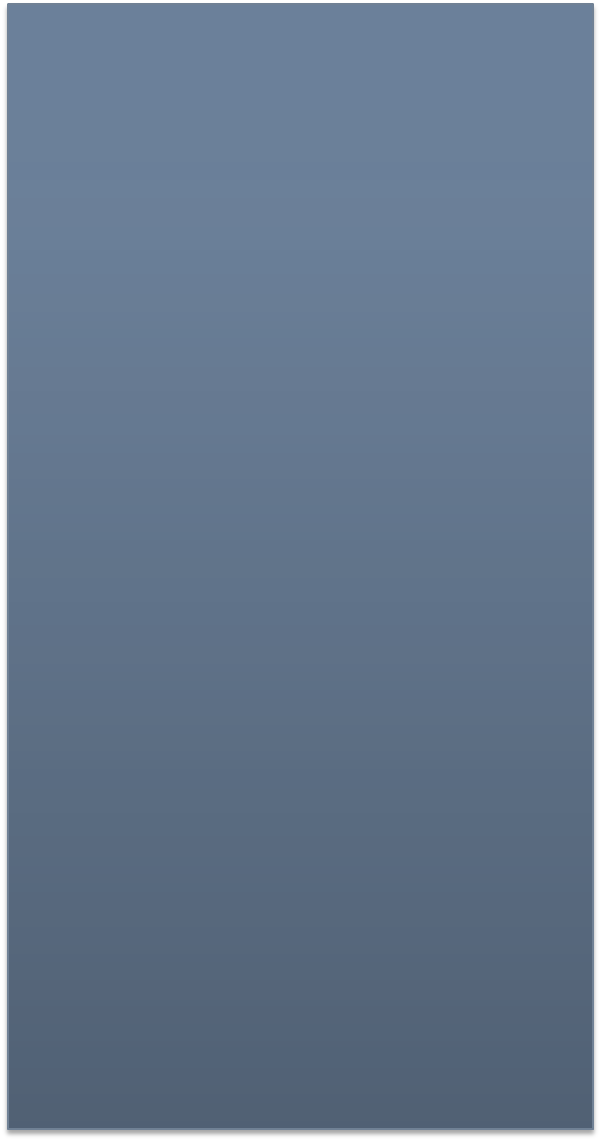 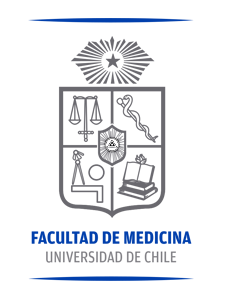 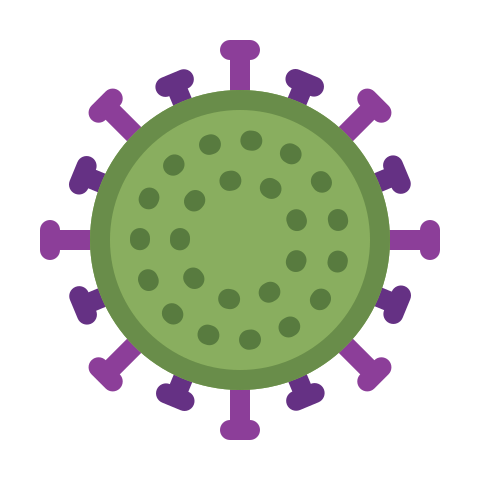 Cápsula Informativa N°2: Situaciones de RRHH relacionadas al COVID-19
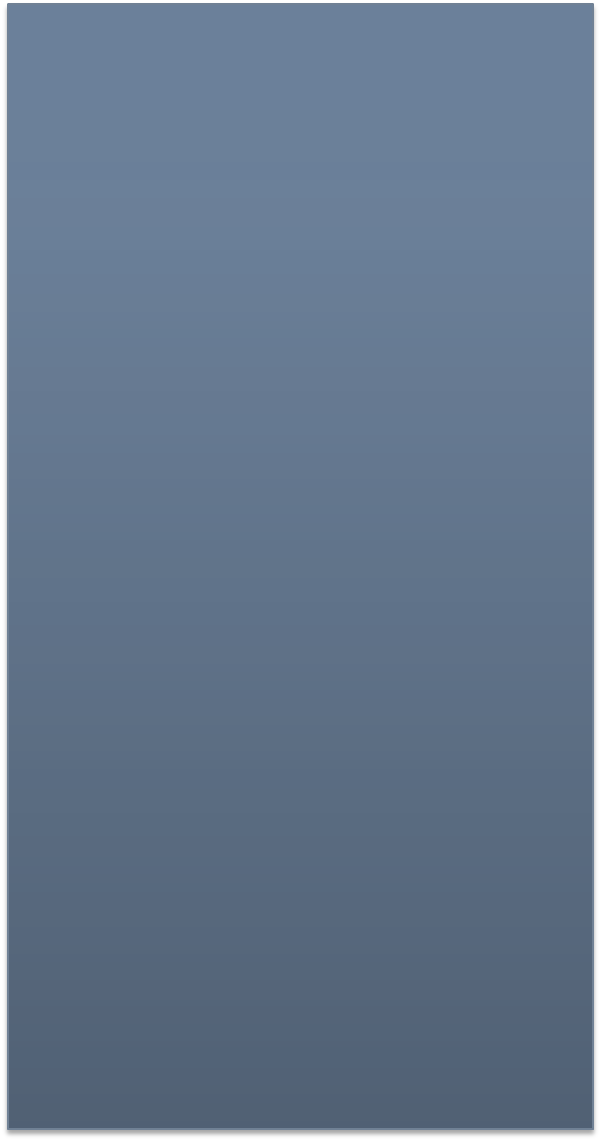 SUBDIRECCIÓN DE RELACIONES HUMANAS
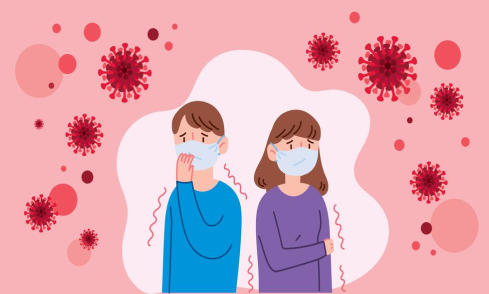 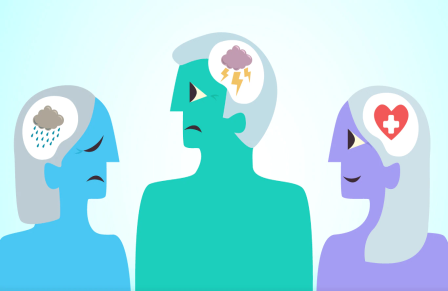 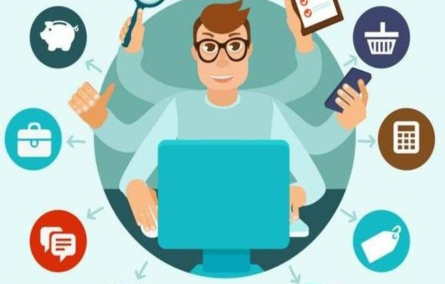 2020
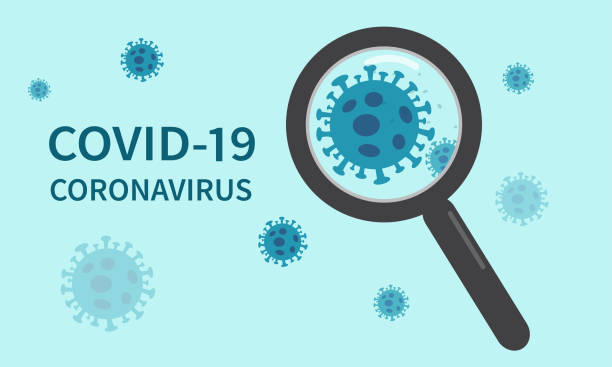 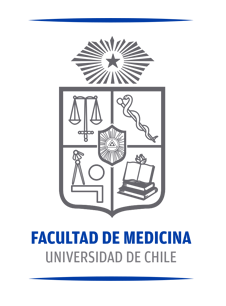 CONTENIDO
Preguntas  Frecuentes – Funcionamiento de la Facultad y trámites de RRHH: 
Funcionamiento de la Facultad de Medicina y modalidad de trabajo.
Trabajo Remoto y Situaciones Funcionarias. 
Permisos y Salvoconductos.
Apoyo Voluntario. 
Red de Apoyo a los Funcionarios UCHILE.
Coberturas Médicas
Licencias Médicas
Beneficios Gubernamentales
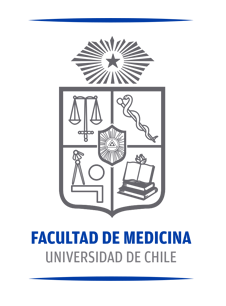 1. Preguntas Frecuentes del Funcionamiento de la Facultad y Situaciones de RRHH en estado de Pandemia.
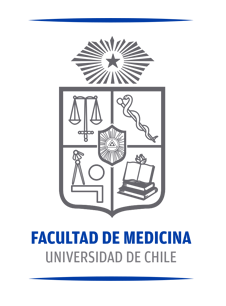 ¿Cómo esta funcionando la Facultad de Medicina de la Universidad de Chile, bajo la situación Pandemia COVID-19?
Actualmente, debido a la situación de la Pandemia COVID-19 y con el objetivo de proteger a la comunidad universitaria, la mayoría de los Departamentos y Unidades tanto administrativas y académicas, se encuentran prestando funciones a través de trabajo remoto. 

No obstante, existen funcionarios prestando servicios presenciales en las dependencias de la Facultad, y que por la naturaleza de sus cargos, no pueden desempeñar trabajo remoto, quienes se encuentran realizando turnos éticos, los cuales son coordinados con sus Jefaturas Directas. 

Así mismo hay un contingente de funcionarios que se encuentran desempeñando labores voluntarias para enfrentar la situación Pandemia COVID-19, prestando apoyo, según las disposiciones del Decanato de nuestra Facultad.
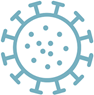 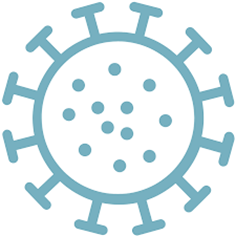 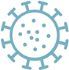 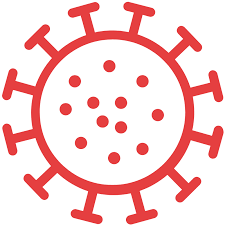 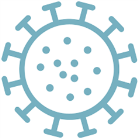 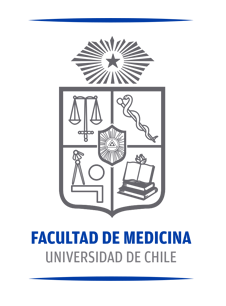 ¿En qué consiste el trabajo remoto?
Consiste en que se pueden realizar funciones apartadas del lugar habitual de trabajo (establecimiento) y deben ser autorizadas por la jefatura superior. Usted debe dar cumplimiento de las funciones en el horario laboral habitual y se entiende como una medida de carácter temporal. 

En el caso de la Facultad de Medicina de la Universidad de Chile, el día 18 de marzo de 2020 bajo el D.U  N° 008607, se da cuenta sobre la modalidad de trabajo remoto y cuales son sus coberturas en caso de accidente de trabajo.
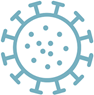 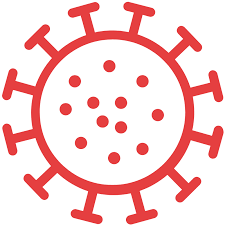 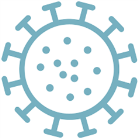 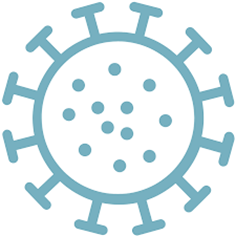 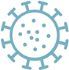 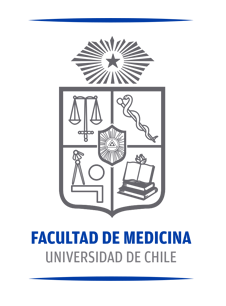 El D.U N° 008607/2020, indica:
El personal que pueda cumplir, en forma adecuada, con sus labores habituales de trabajo en forma remota o a distancia, desde sus hogares u otros lugares donde se encuentren, mediante el uso de herramientas tecnológicas que así lo permitan, quedará eximido, en forma temporal, mientras se encuentre vigente el presente acto administrativo, de cumplir con el deber de asistencia a su lugar de trabajo, debiendo desarrollar las labores que le asigne su jefatura directa, durante su jornada de trabajo, en forma responsable y con pleno cumplimiento de los deberes, principios y reglas que regulan la actividad de los/as funcionarios/as y servidores públicos, sin que su cumplimiento quede entregado a su mera voluntad.
El personal que labore en forma remota o a distancia no podrá efectuar trabajos extraordinarios.
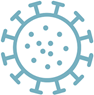 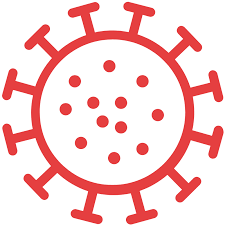 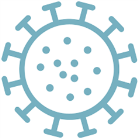 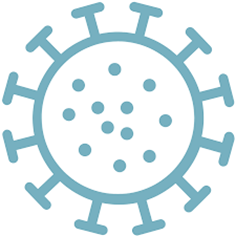 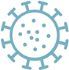 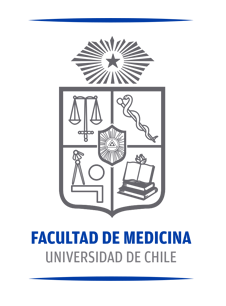 El D.U N° 008607/2020, indica:
El personal que no pueda cumplir, en forma adecuada, con sus labores habituales de trabajo mediante mecanismos remotos o a distancia, desde sus hogares u otros lugares donde se encuentren, quedará eximido, en forma temporal, mientras se encuentre vigente el presente acto administrativo, de cumplir con el deber de asistencia a su lugar de trabajo, siempre que su presencia no sea indispensable para la unidad en que se desempeñe, según lo determine su jefatura, sin perjuicio del deber de cumplir con los turnos que organice esta última, así como las funciones especiales que aquella le encargue, debiendo tratarse, en todo caso, de labores asociadas a su cargo.
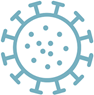 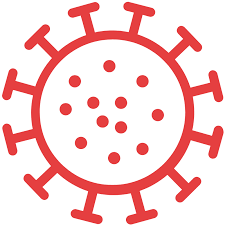 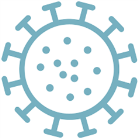 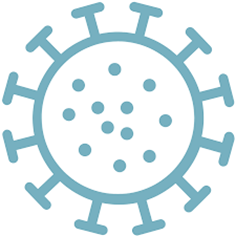 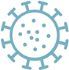 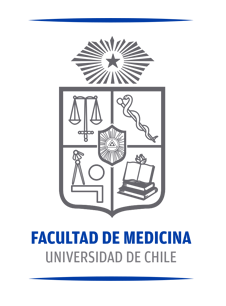 El D.U N° 008607/2020, indica:
Las jefaturas podrán determinar, asimismo, personas que deberán continuar desarrollando y ejecutando sus labores habituales en sus puestos de trabajo, en forma presencial, o en otros lugares donde se requiera, determinando la jornada total o parcial que deberán cumplir, sin perjuicio de velar por el cumplimiento de las medidas de resguardo y prevención que se requieran al afecto, de acuerdo con las instrucciones y recomendaciones de la autoridad sanitaria. Tratándose de estos funcionarios, la jefatura podrá autorizar la reducción de su jornada de trabajo, así como disponer el anticipo o retraso de su ingreso o salida, a fin de evitar aglomeraciones con ocasión de sus traslados de ida y de regreso.
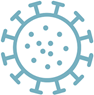 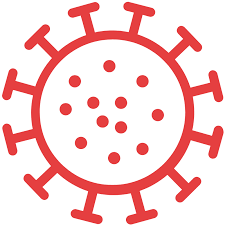 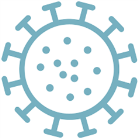 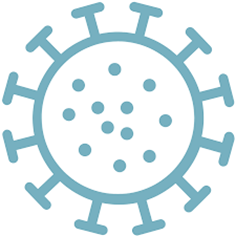 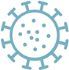 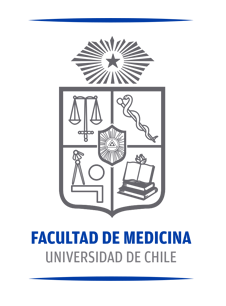 El D.U N° 008607/2020, indica:
Buscando gestionar condiciones laborales que compatibilicen el ejercicio de las funciones remotas con la realidad individual y familiar del personal académico y de colaboración que se encuentra desempeñando esta modalidad de trabajo, se ha instruido, a través de la Circular 26, a las diferentes jefaturas de la Universidad de Chile aplicar y considerar una serie de medidas y recomendaciones.
Las principales consideraciones dicen relación con el rol que las jefaturas deben asumir para actualizar las formas y procesos de trabajo de manera participativa, con el fin de compatibilizar las labores esenciales con el apoyo y manejo correcto de los equipos. De igual modo, esto ha de comprender tópicos vinculados con horarios de trabajo, pausas, consideraciones de género, formas de comunicación, contacto y reorganización de objetivos y metas de cada unidad.
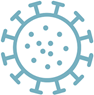 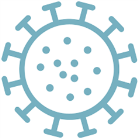 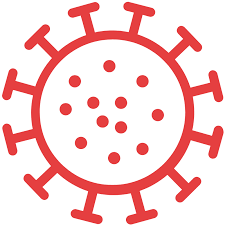 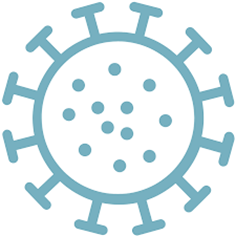 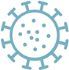 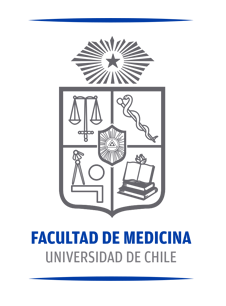 Respecto a estas consideraciones:
En caso de trabajo remoto, no se pagarán ni compensarán horas extraordinarias, ya que al ser desempeñadas fuera del lugar de trabajo habitual, no existe ninguna manera de poder controlar la asistencia del personal. 
Tampoco se realizarán descuentos relacionados a la asistencia en las remuneraciones del personal. 
Si está trabajando de forma remota y debe realizar un trámite que no le permita estar disponible en su horario laboral, debe solicitar un permiso administrativo, ya que de igual forma debe justificar su inasistencia o no cumplimiento de sus funciones. Recuerde su rol como servidor público, velar por la transparencia y la probidad.    
En caso de que se vea imposibilitado de ejercer sus funciones por enfermedad, debe presentar la licencia médica correspondiente. 
Usted es trabajador público, no puede ejercer funciones en otro lugar de trabajo ni ejercer labores privadas en el mismo horario destinado para su trabajo. 



.
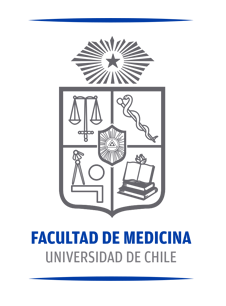 Si debo asistir a mi lugar de trabajo ¿Qué debo considerar?
Para asistir a la Facultad, debe tener en cuenta: 

Su jefatura se coordinará con el equipo DEGI a cargo para gestionar el permiso único colectivo. El funcionario deberá portar su permiso único colectivo, junto a su Cédula de Identidad y un Certificado que emite de manera extraordinaria la Subdirección de Relaciones Humanas. 

En caso de tener turnos en horario de Toque de Queda (Equipos de Vigilancia o de carácter de función crítica), la Jefatura coordinará los permisos pertinentes, como por ejemplo su Salvoconducto, de igual manera debe portar la credencial TUI, Cédula de Identidad y Certificado emitido por la Subdirección de Relaciones Humanas.
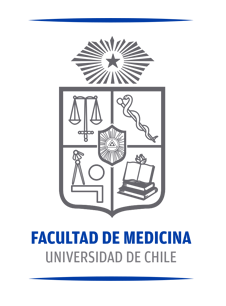 APOYO SOLIDARIO
Se puede apoyar voluntariamente ante la situación COVID-19: 

Mediante apoyo físico para prestar apoyo en funciones del Hospital Clínico de la Universidad de Chile, para eso debe comunicarse al correo: apoyo@med.uchile.cl
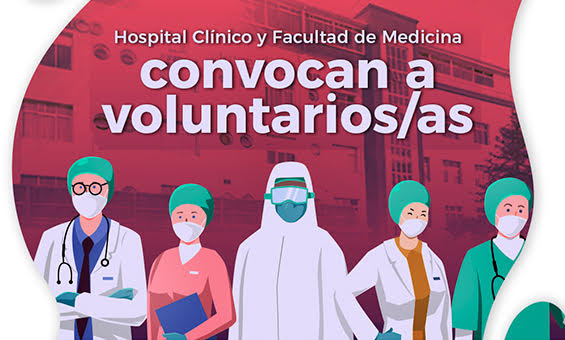 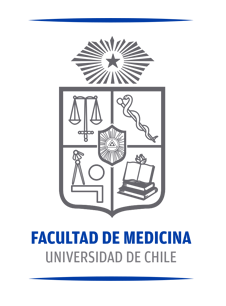 APOYO A LOS FUNCIONARIOS
La Rectoría de la Universidad de Chile y sus Vicerrectorías, en el marco de la pandemia de Coronavirus que estamos viviendo, ha tenido una preocupación de primer orden por el cuidado de la salud de su comunidad, y mitigar los impactos que esta emergencia sanitaria pudiera tener entre nosotros.

Este sitio tiene por objetivo responder únicamente interrogantes de salud de nuestra comunidad universitaria respecto de la Enfermedad por Coronavirus, para lo cual hemos querido distinguir 3 áreas de orientación:

Enfermedad Coronavirus Covid-19
Salud Mental en relación con pandemia Coronavirus Covid-19
Dudas respecto del ámbito del Trabajo en Covid-19

Para ingresar debe dirigirse al siguiente sitio web:
 https://www.uchile.cl/portal/especiales/covid19/161872/contacto-y-consulta/
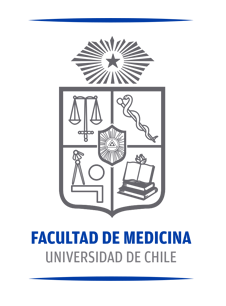 2. Cobertura Médica
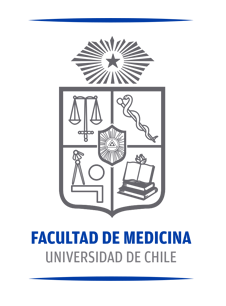 Cobertura FONASA y Situación COVID-19
El Fondo Nacional de Salud (FONASA) es el organismo público encargado de otorgar protección y cobertura de salud a sus cotizantes y a todas aquellas personas que carecen de recursos, junto a sus respectivas cargas, incorpora a todas aquellas personas que viven en el territorio nacional, independiente de su edad, sexo, género, nivel de ingresos, número de cargas familiares, enfermedades preexistentes y nacionalidad de origen.

Para ser beneficiario debe cotizar el 7% de su remuneración. Las cargas familiares están cubiertas con dicho monto.
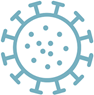 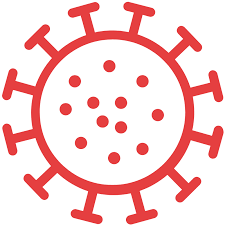 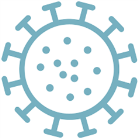 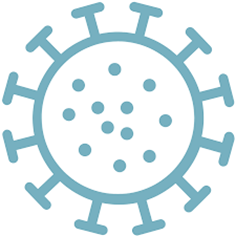 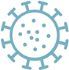 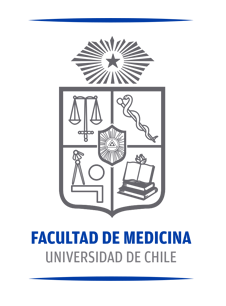 Tramos de Cobertura FONASA (Desde Marzo 2020)
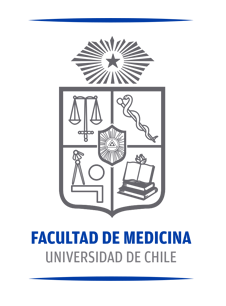 Examen PCR FONASA e ISAPRE
El examen PCR para determinar el Covid-19 hecho con el objetivo de manejo de salud pública, como por ejemplo el que se toma en el aeropuerto es gratuito.

En tanto, quienes deseen hacerse el examen de forma voluntaria y están afiliados a FONASA, podrán realizárselo en un hospital público. Desde el 24 de marzo esta prueba pasó a ser gratuita para quienes pertenecen a cualquier tramo (A,B,C o D).

Las personas que estén afiliadas a una ISAPRE, podrán bonificar esta prestación ante su respectiva institución, según lo dicho por la Superintendencia de Salud. El valor máximo será de $25.000.

Los valores de atención dentro de la Red Hospitalaria y Centros de Salud privados que se adscriben al sistema de atención FONASA, dependerán de los tramos, los valores por prestación,  pueden ser consultados en la página web de FONASA: https://www.fonasa.cl/sites/fonasa/inicio
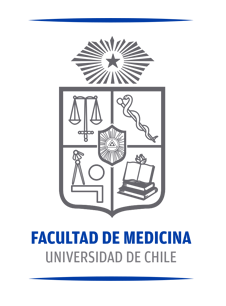 Atención FONASA en línea situación COVID-19
Es importante el uso de mascarillas es obligatorio en todos los lugares cerrados, por lo que debe utilizarla también dentro de cualquier sucursal FONASA.
 
Si está en una comuna o ciudad en cuarentena, solicite el permiso respectivo para asistir a una sucursal en www.comisariavirtual.cl
 
FONASA cuenta con más de 20 servicios en línea donde puede realizar sus trámites sin salir de casa, entre los que destacan: la compra de bonos de atención, inscripción, certificado de afiliación y cotizaciones, valorización de programas y órdenes médicas, entre otros. Así también, la plataforma cuenta con trámites en línea para prestadores y empleadores. Acceso a página https://beneficiarios.fonasa.cl/Fonasa-beneficiarios/#!/login
 
También puede comunicarse con nuestras asesoras digitales a través de un mensaje directo en nuestras redes sociales en Twitter @AyudaFonasa, Instagram fonasachile o Facebook Fonasa Chile para recibir atención personalizada.
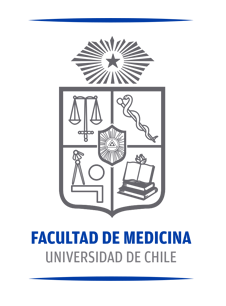 Cobertura ISAPRE situación COVID-19
¿Las ISAPRES deben entregar cobertura para el COVID-19?

Sí. Según la Superintendencia de Salud, las ISAPRE al ser parte de la seguridad social y de la protección del derecho a la salud, no podrán, en ningún caso, excluir la cobertura a la enfermedad aunque haya sido declarada pandemia.
 
Fuente: SUSESO
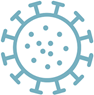 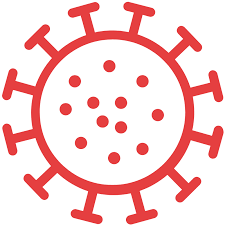 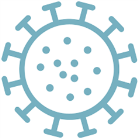 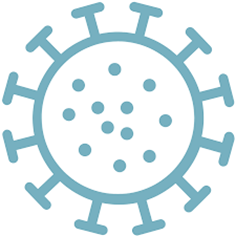 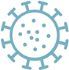 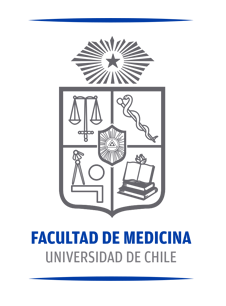 Cobertura ISAPRE situación COVID-19
ISAPRES deben:

Desde el miércoles 11 de marzo la Organización Mundial de la Salud (OMS) se declaró oficialmente la pandemia global de coronavirus (Covid-19), que en la actualidad afecta a 118 países, incluido Chile.

En este sentido la Superintendencia de Salud recuerda a las afiliadas y afiliados al sistema privado de Salud, ISAPRE, que "las exclusiones de cobertura están taxativamente enumeradas en el artículo 190 del DFL1 de 2005, de Salud, dentro de las cuales no se contempla que las ISAPRE se excusen de cubrir las prestaciones por una enfermedad declarada como pandemia".
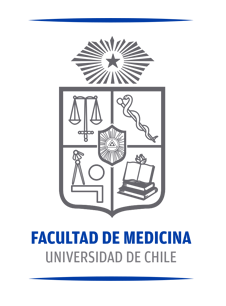 Cobertura ISAPRE y Situación COVID-19
Cabe recordar que el contrato de salud previsional que suscriben las y los cotizantes con las ISAPRE, "forma parte de la seguridad social y de la protección del derecho a la salud, por lo que no podrían, en ningún caso, excluirse su cobertura por la declaración de pandemia, emergencia sanitaria u otra calificación similar".

Además, el martes 10 de marzo, la Intendencia de Prestadores hizo llegar a clínicas y hospitales la Circular N°2 en que se enfatiza el deber de "mantener información de libre acceso sobre el valor" de la prestación correspondiente a la prueba específica del COVID-19; como asimismo "dar estricto cumplimiento a las normas sobre control y prevención de infecciones"; y a "establecer todas las medidas y procedimientos necesarios para respetar y proteger la privacidad de las personas".
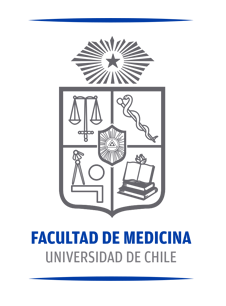 Plan Colectivo Colmena
Plan Colectivo de Salud Colmena considera: 

Cobertura para exámenes del COVID-19.
Para nuestro funcionarios y académicos afiliados se indica que las  hospitalizaciones por diagnóstico confirmado COVID-19 de afiliados que activen cobertura adicional catastrófica, desde el inicio de la contingencia sanitaria hasta el 31 de agosto del 2020, tendrán costo cero (deducible $0) en algunos prestadores seleccionados de la Red CAEC.  

Para acceder a este beneficio, el afiliado debe acudir a alguno de los prestadores de la Red CAEC definida para este efecto, o llamar a Colmena Doctor al 800 633 444 y desde celulares al 
+56 2 2340 7985.
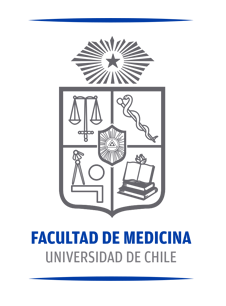 3. Licencias Médicas
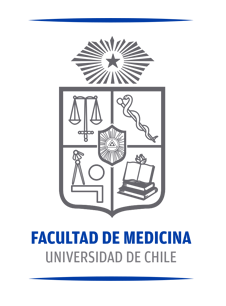 Licencias Médicas y Situación COVID-19
La licencia médica es el derecho que tienen los funcionarios para poder ausentarse o reducir su jornada laboral, bajo un determinado período de tiempo con objetivo de atender las necesidades de salud correspondientes al caso. Este documento debe estar indicado por prescripción profesional certificado, por su médico tratante y debe ser autorizada por el competente Servicio de Salud o Institución de Salud Previsional, en su caso.
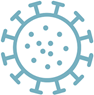 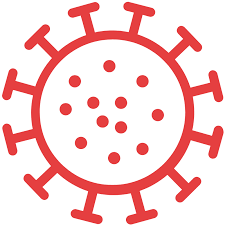 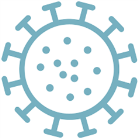 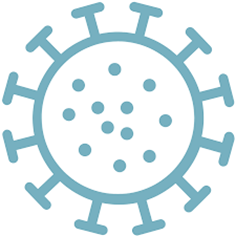 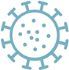 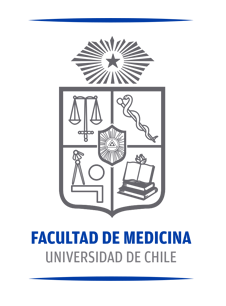 ¿Quién tiene derecho a recibir licencia médica por Coronavirus?
Las personas que estén en la categoría de caso confirmado, contacto estrecho o caso sospechoso:

Los casos confirmados se establecen de acuerdo a la normativa sanitaria vigente como paciente con examen PCR confirmatoria para Covid-19 (positiva). La licencia debe tener una duración de al menos 14 días desde el inicio de los síntomas, o lo que sea necesario de acuerdo al estado de salud, los cuidados requeridos y la evolución clínica del caso.
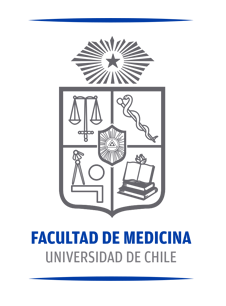 ¿Quién tiene derecho a recibir licencia médica por Coronavirus?
2. Los contactos estrechos pueden ser determinados única y exclusivamente por la Autoridad Sanitaria Regional (Seremi de Salud). Se entiende por persona sospechosa aquella que ha estado en contacto con un caso confirmado con COVID-19, entre 2 días antes del inicio de síntomas y 14 días después del inicio de síntomas del enfermo, cumpliéndose además una de las siguientes condiciones:
 
- Haber mantenido más de 15 minutos de contacto cara a cara, a menos de un metro.
- Haber compartido un espacio cerrado por 2 horas o más, tales como lugares como oficinas, trabajos, reuniones, colegios.
- Vivir o pernoctar en el mismo hogar o lugares similares a hogar, tales como hostales, internados, instituciones cerradas, hogares de ancianos, hoteles, residencias, entre otros.
- Haberse trasladado en cualquier medio de transporte a una proximidad menor de un metro con otro ocupante del mismo transporte.
 
En este caso la licencia médica debe extenderse por 14 días, esto desde que el paciente estuvo en contacto con una persona con COVID-19 en su periodo sintomático o desde la fecha de salida de un país que tiene un brote activo de COVID-19.
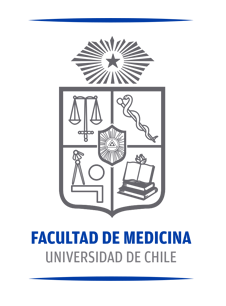 ¿Quién tiene derecho a recibir licencia médica por Coronavirus?
3. Se denomina caso sospechoso a aquella persona que desarrolla sin haber tenido contactos, al menos dos síntomas típicos de la infección. A estos se suman quienes hayan tenido cercanía estrecha con un caso confirmado.
No existen circulares sobre esta materia, pero se sugiere extender licencia por patología respiratoria según criterio clínico por el promedio de días que está demorando el examen COVID.
Estas son las licencias que se extendían por 14 días y ahora se acortaron a 4.
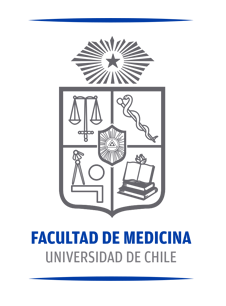 Entonces, si soy diagnosticado con COVID -19, ¿tengo derecho a licencia médica?
Sí, los trabajadores diagnosticados con COVID-19 tendrán derecho a licencia y a todos los derechos que eso significa. Sin embargo, se deberá evaluar si el contagio se dio bajo origen laboral o externa (trazabilidad).

De ser externa, la institución previsional de salud ya sea FONASA o ISAPRE deberá otorgarla. 

De ser laboral, los administradores de seguros y accidentes profesionales deberán hacerse cargo.

Fuente: MINSAL, 2020; Dirección del Trabajo, 2020
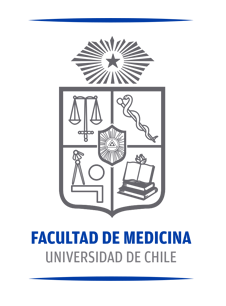 ¿Cómo informo sobre mi licencia médica en la Facultad de Medicina por COVID-19?
Si usted cuenta con licencia médica COVID-19 positivo o presenta un contacto estrecho con alguien que padece COVID-19, debe informar por correo electrónico a su Jefatura Directa y a la Unidad de Prevención de Riesgos y Bioseguridad, a la dirección de correo electrónico upr@med.uchile o al teléfono celular de la prevencionista de riesgos, la Sra. Elizabeth Quintanilla +56 9 94711871.
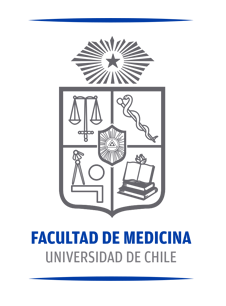 Proceso de la Licencia Médica
Licencia Médica en Papel

El procedimiento de las licencias médicas, para justificar la ausencia laboral por enfermedad es el siguiente: 

El médico tratante emite el formulario de licencia, lo firma y hace entrega al trabajador para que también firme.
El funcionario deberá digitalizar el formulario de licencia médica (sin abrir su sello donde aparece el diagnóstico) y enviar una copia por ambos lados a su empleador, en este caso a la analista de licencias la Srta. Camila Jiménez Ángel (camilajimenez@med.uchile.cl).
El empleador recibe el formulario de licencia por correo electrónico, completa los datos de la zona “C” y además incluye un email y número de contacto para que la entidad pagadora del subsidio pueda ponerse en contacto con usted. 
Hecho lo anterior, el empleador digitalizará el formulario de licencia y lo enviará por correo electrónico de vuelta al funcionario, con los antecedentes laborales exigidos en la zona “C” junto con el comprobante de recepción. 
El trabajador deberá remitir digitalmente a la entidad pagadora que corresponda (COMPIN O ISAPRE) el formulario abierto, para que se pueda visualizar el diagnostico y la zona “C”.
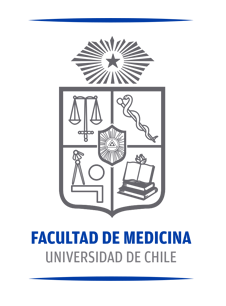 Proceso de la Licencia Médica
Una vez que reciba la licencia con los datos de la renta y antecedentes de parte de su empleador, usted debe guardar la imagen para luego adjuntarla al correo.
Debe escanear o fotografiar la licencia médica con el diagnóstico abierto y guardar esta nueva imagen. 
La imagen de la licencia médica con el diagnóstico abierto, más la imagen de la licencia médica que completó su empleador, junto con los documentos que respalden su renta. Debe enviar al correo o link según la entidad de salud a la que se encuentra afiliada:
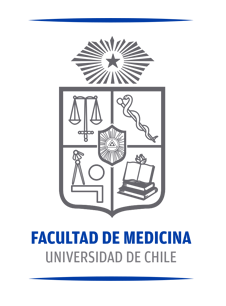 Proceso de la Licencia Médica
Licencia Médica Mixta

La licencia médica mixta es aquella que se genera cuando su médico tratante emite una licencia médica electrónica, pero su empleador no está inscrito en ningún operador de licencias electrónicas. En este caso usted debe responsabilizarse de enviar una copia a su empleador vía e-mail.

Para que su empleador tramite su licencia médica mixta, debe seguir los siguientes pasos:
 
Debe enviar la copia de su licencia médica en un plazo máximo de tres días hábiles desde la fecha de inicio de reposo al e-mail de su jefatura directa y también a la persona encargada de la tramitación de licencias médicas, en este caso a la Srta. Camila Jiménez Ángel camilajimenez@med.uchile.cl    
Al recibir su licencia médica, su empleador la tramitará en la página web http://www.medipass.cl/tramitar de acuerdo a pasos señalados en ella.
Para finalizar, su empleador le enviará el comprobante de su licencia médica tramitada para que usted tenga de respaldo.

Si usted está afiliado a FONASA, puede consultar el estado de su licencia médica en la página web: http://milicenciamedica.cl

Fuente: https://www.i-med.cl/licencia-medica.html
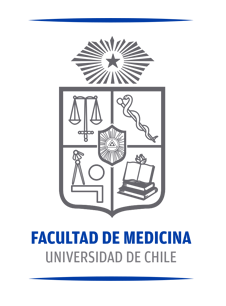 4. Beneficios Gubernamentales y Medidas de Protección Económica Familiar
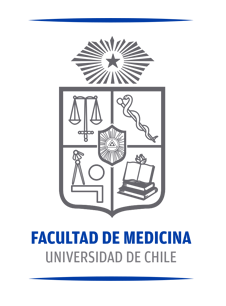 ¿Cuáles son las medidas dispuestas por la Autoridad?
Sobre las Medidas de protección económica a las familias, que ha interpuesto el gobierno, destacan las siguientes:  

INGRESO FAMILIAR DE EMERGENCIA

BONO EMERGENCIA COVID-19
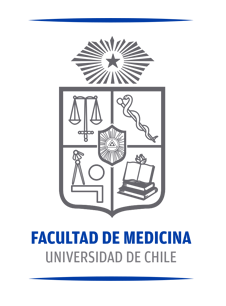 Ingreso Familiar de Emergencia
El ingreso familiar de emergencia busca entregar un apoyo económico a los hogares cuyos ingresos son mayoritariamente informales y que se han visto fuertemente afectados por la crisis sanitaria y económica provocada por la pandemia de COVID-19.

Consiste en un subsidio económico a los beneficiarios que se entregará a los hogares del 80% más vulnerable, que no posean ingresos formales, o que en el hogar viva un adulto mayor de 70 años o más que tenga Pensión Básica Solidaria. El beneficio se entregará por hasta tres meses y el monto dependerá del tamaño y del tipo de hogar. Inicia el 20 de mayo de 2020.
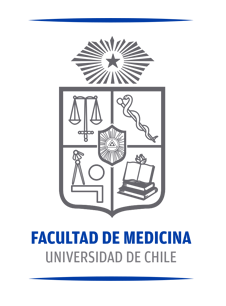 Ingreso Familiar de Emergencia
¿Quiénes pueden recibir el Ingreso Familiar de Emergencia?

Los hogares que pertenezcan al 80% más vulnerable del país en los meses de emergencia y que no posean ingresos formales provenientes de remuneraciones percibidas a causa, por ejemplo, de un contrato de trabajo, pensando en que ellos podrían acogerse a otras medidas que se están impulsando para proteger los ingresos de las familias en medio de la pandemia.
También podrán recibirlo los hogares que tienen un adulto mayor de 70 años o más con Pensión Básica Solidaria (PBS) y que pertenezcan al 80% más vulnerable del país según la Calificación Socioeconómica del Registro Social de Hogares.

Solicite el beneficio en: ingresodeemergencia.cl
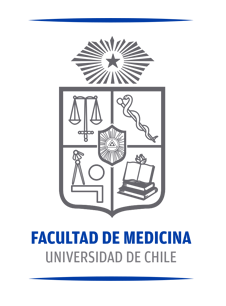 Bono de Emergencia COVID-19
Es un beneficio no postulable, que otorga el Gobierno de Chile, anunciado como parte del Plan de Emergencia Económica, que beneficiará a: Personas con Subsidio Familiar. En este caso, el Subsidio Familiar debe haber estado vigente al 29 de febrero de 2020. 
Recibirán $100.000 por cada causante del subsidio.
También beneficia a las familias del Sistema Seguridades y Oportunidades (SSyOO). Estas personas deben haber estado incorporadas en ese subsistema al 29 de febrero de 2020. Se le entregará $100.000 por familia.
Hogares que pertenezcan al 60% más vulnerable, según el Registro Social de Hogares (RSH), que no tengan ingresos formales por trabajo ni por pensión, y sin beneficios como el de Asignación Familiar. A ellos se les entregará $100.000 por hogar.
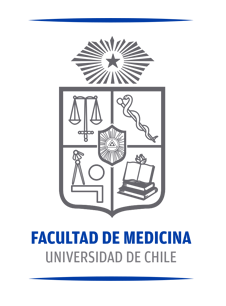 Bono de Emergencia COVID-19
En caso de pertenecer a más de uno de esos grupos, los bonos no se suman. Por Ejemplo: si una persona tiene causantes de Subsidio Familiar (SUF) y al mismo tiempo está en el Subsistema de Seguridades y Oportunidades, recibirá sólo el beneficio correspondiente al grupo de personas con Subsidio Familiar.
Ley Nº 21.225 que establece medidas para apoyar a las familias y a las micro, pequeñas y medianas empresas por el impacto de la enfermedad COVID-19 en Chile.
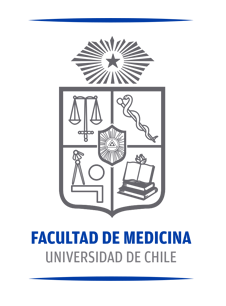